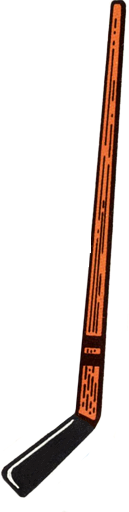 MIKE BOSSY
RW
ISLANDERS